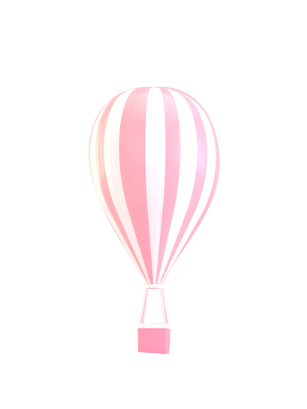 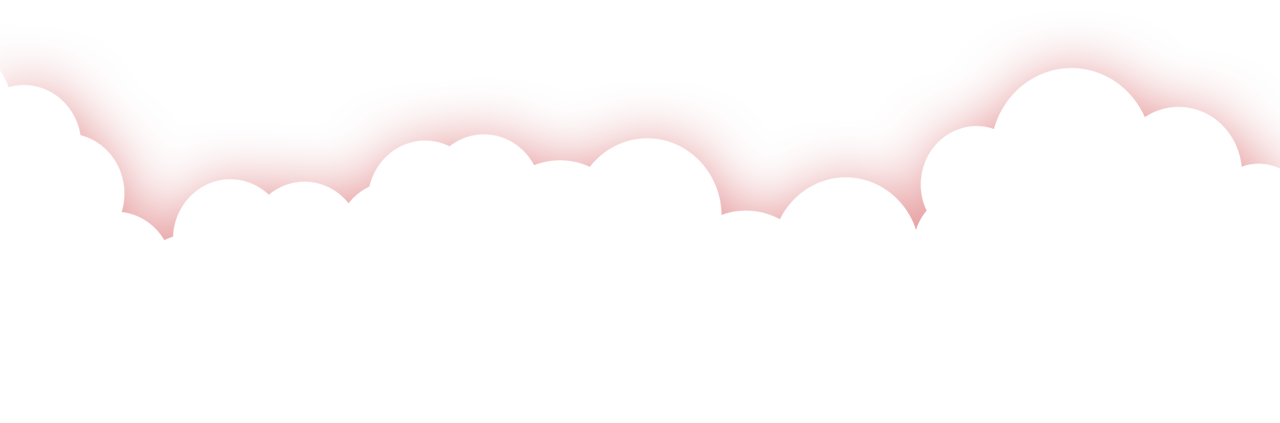 Tìm hai số khi biết 
                      của hai số đó
Toán
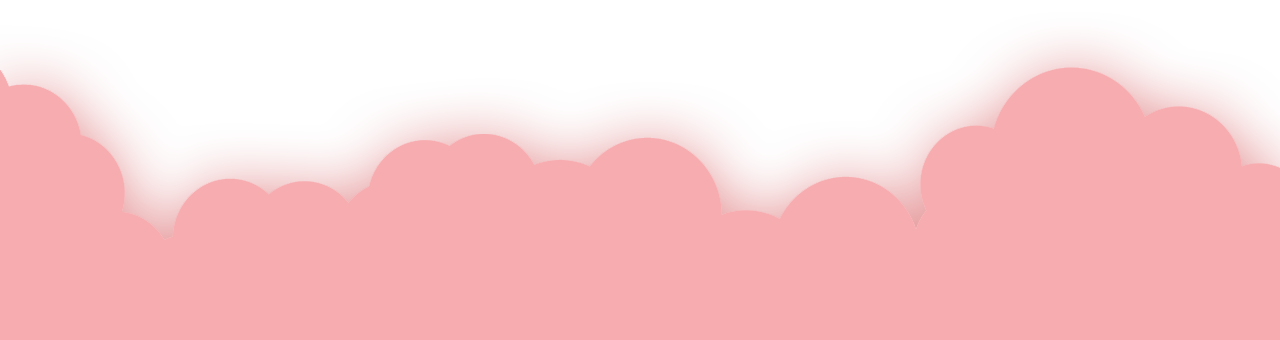 HIỆU VÀ TỈ SỐ
HIỆU VÀ TỈ SỐ
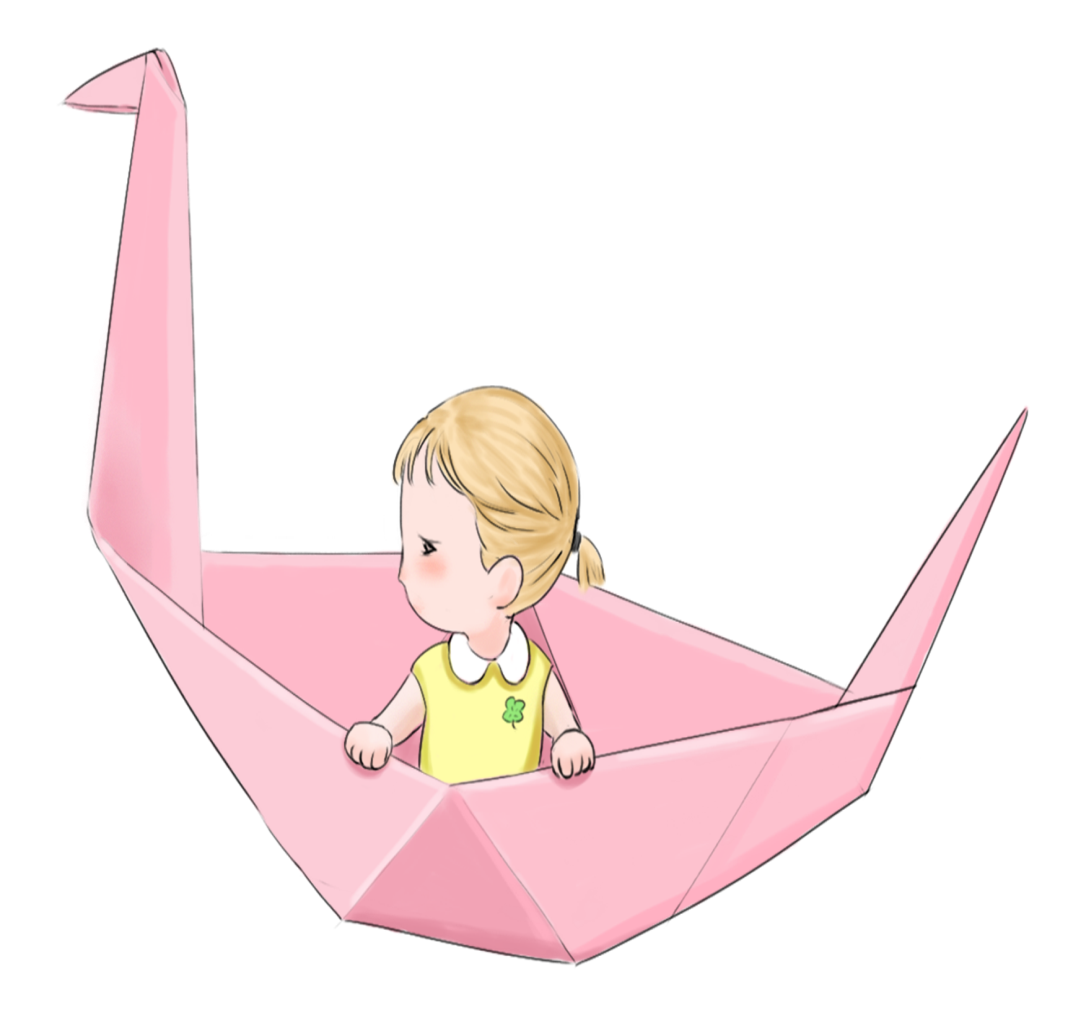 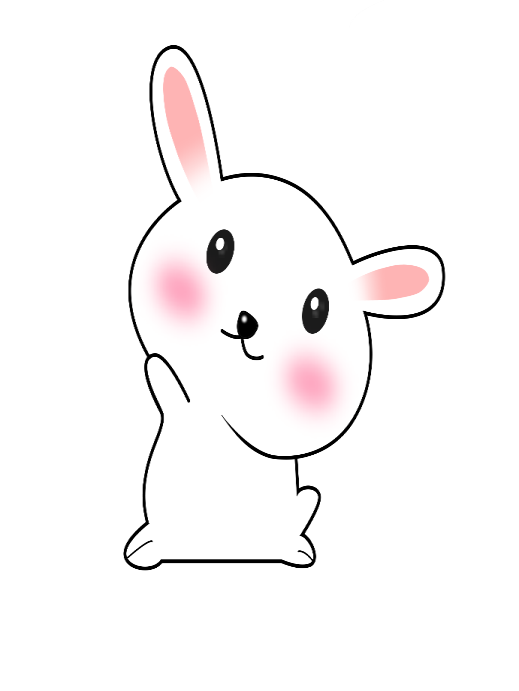 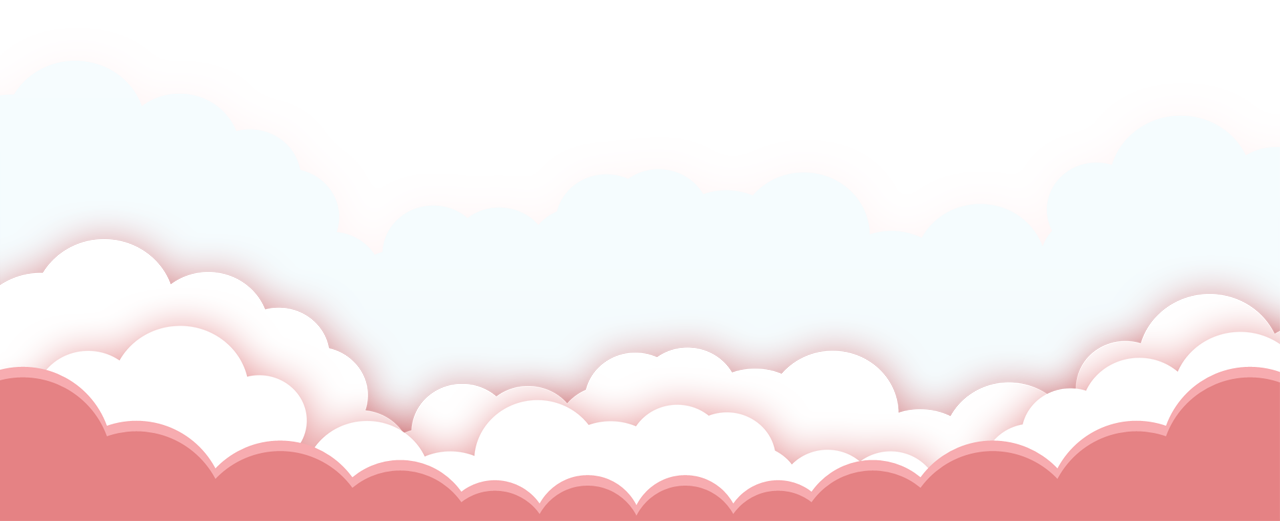 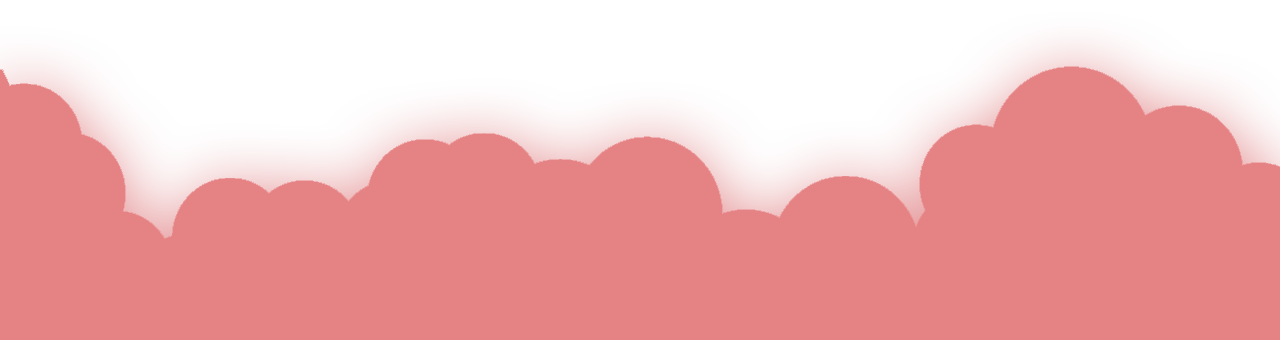 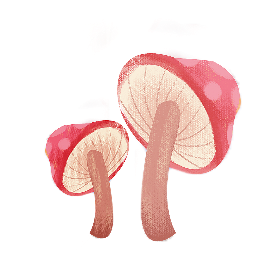 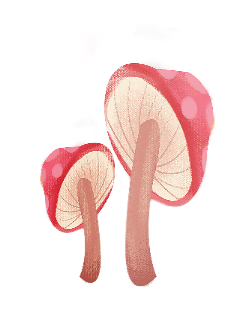 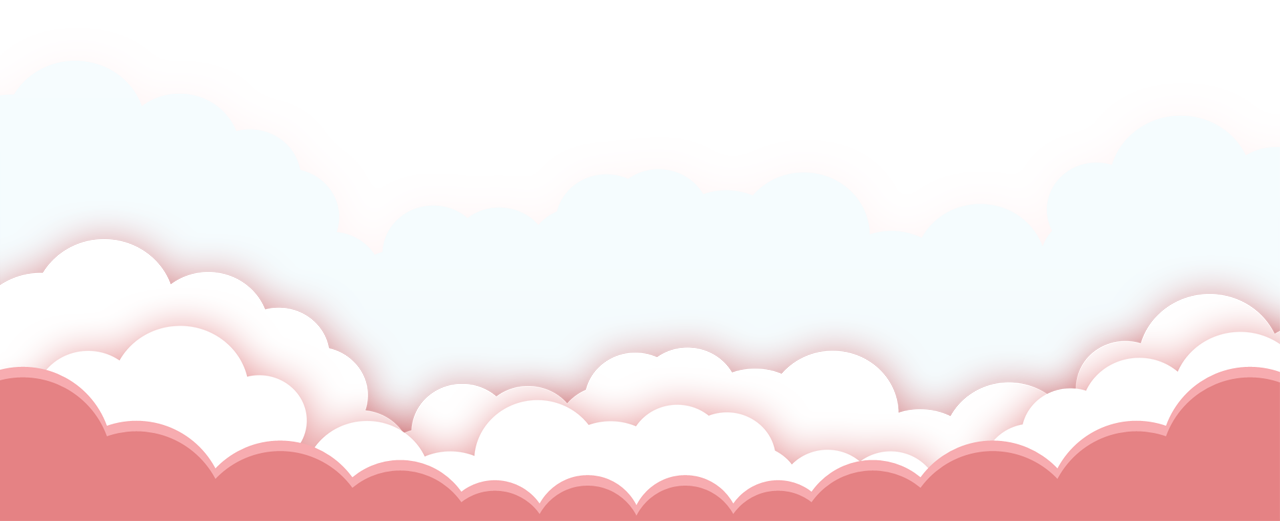 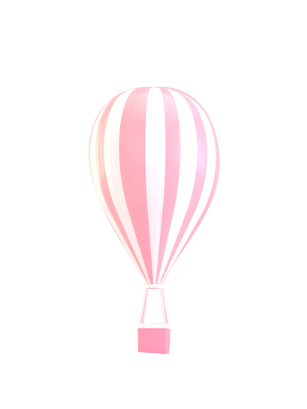 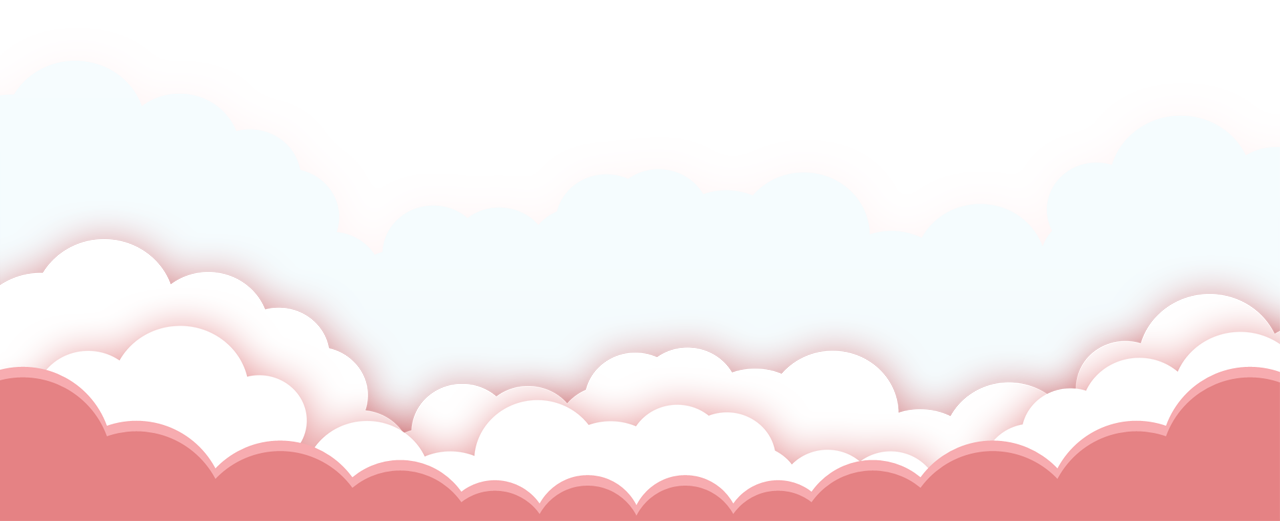 KHỞI ĐỘNG
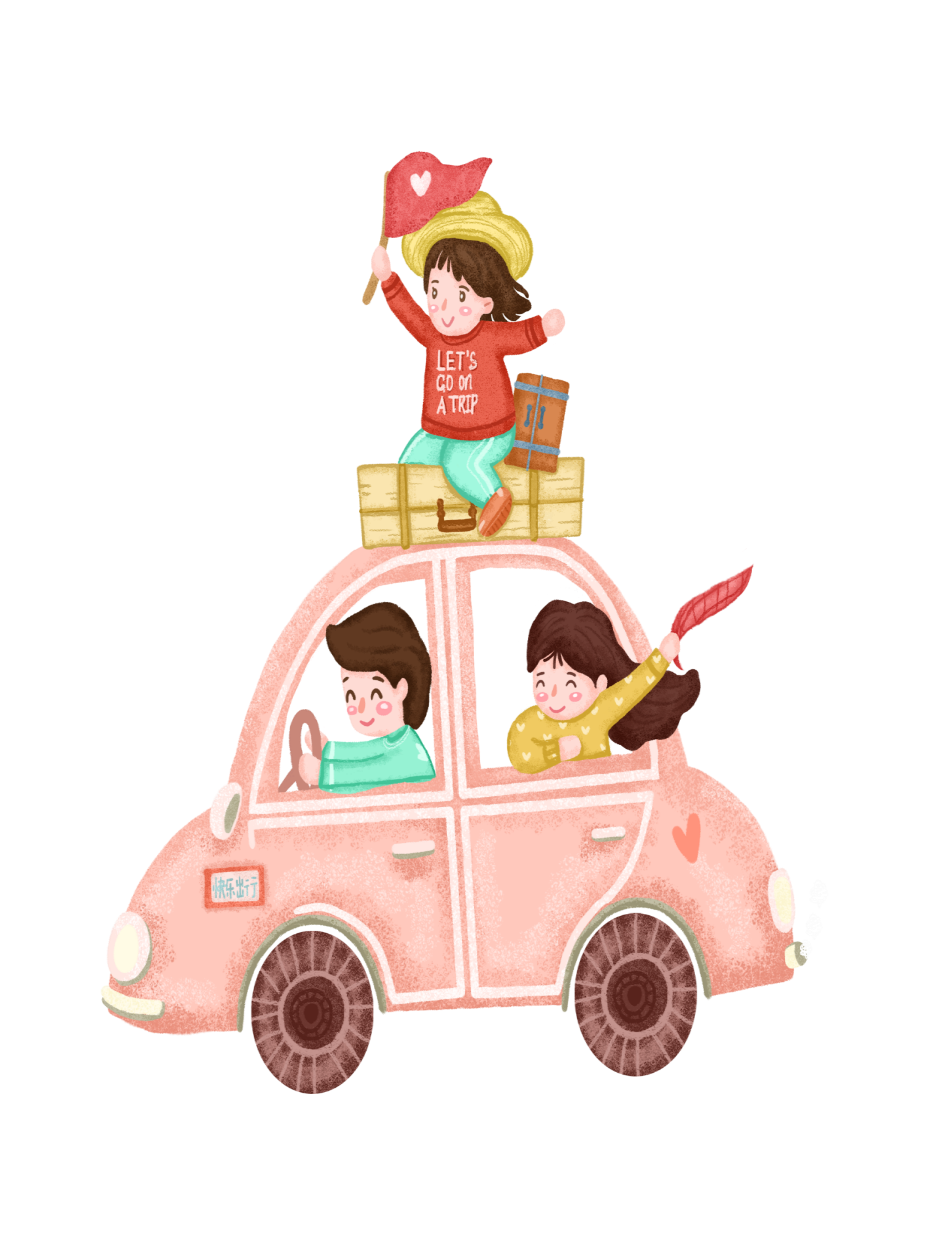 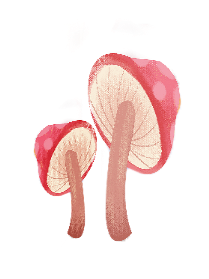 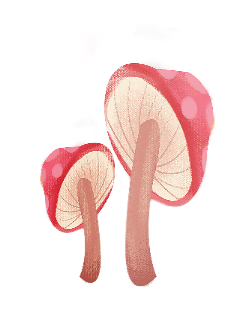 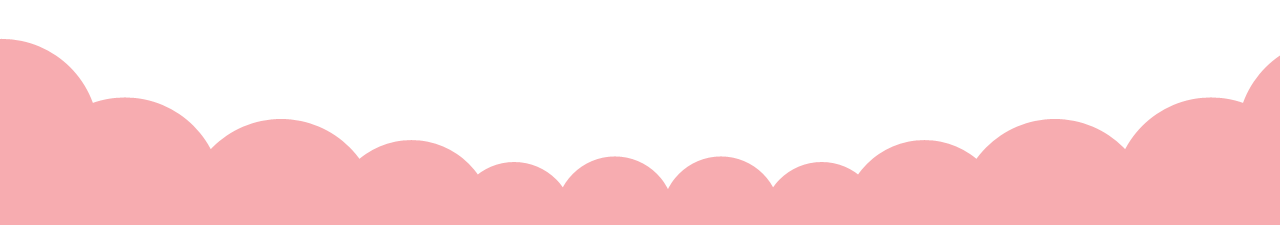 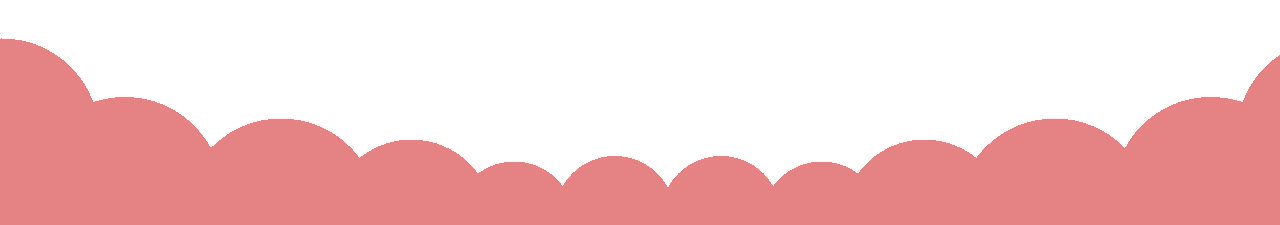 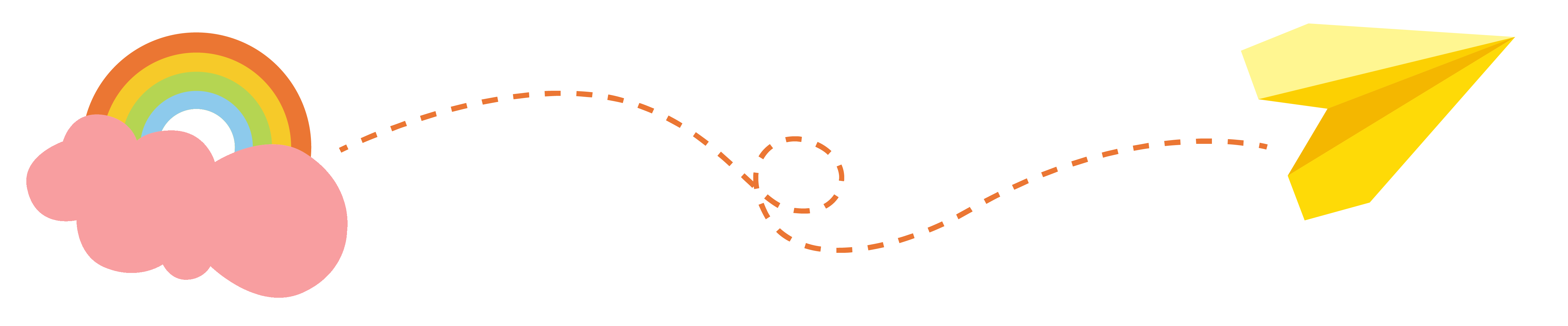 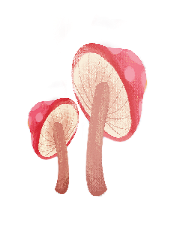 KHỞI ĐỘNG
Nêu các bước giải bài toán tìm hai số khi biết tổng và tỉ số của hai số đó.
Bước 1: Vẽ sơ đồ.
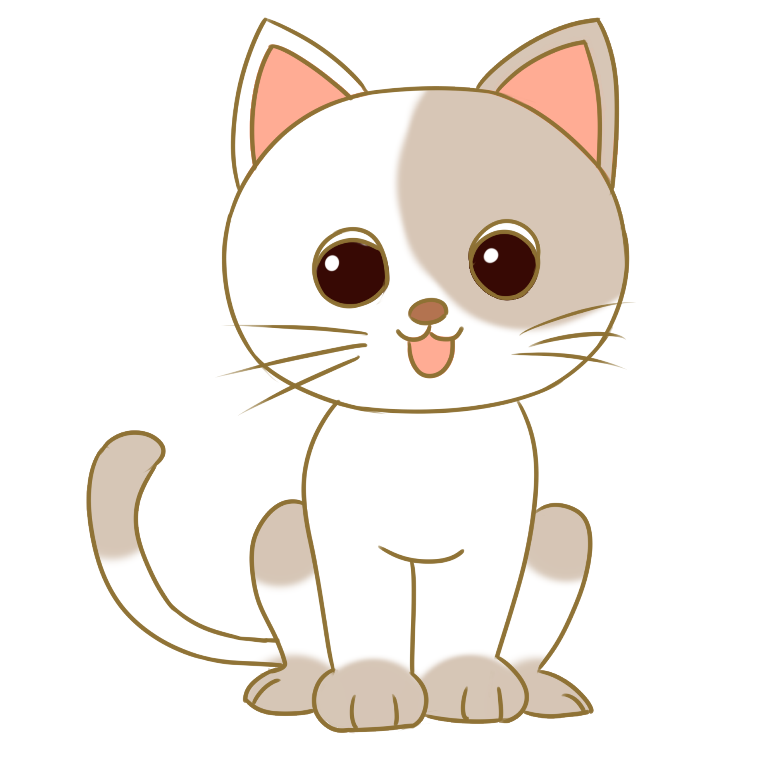 Bước 2: Tìm tổng số phần bằng nhau.
Bước 3: Tìm số bé.
Bước 4: Tìm số lớn.
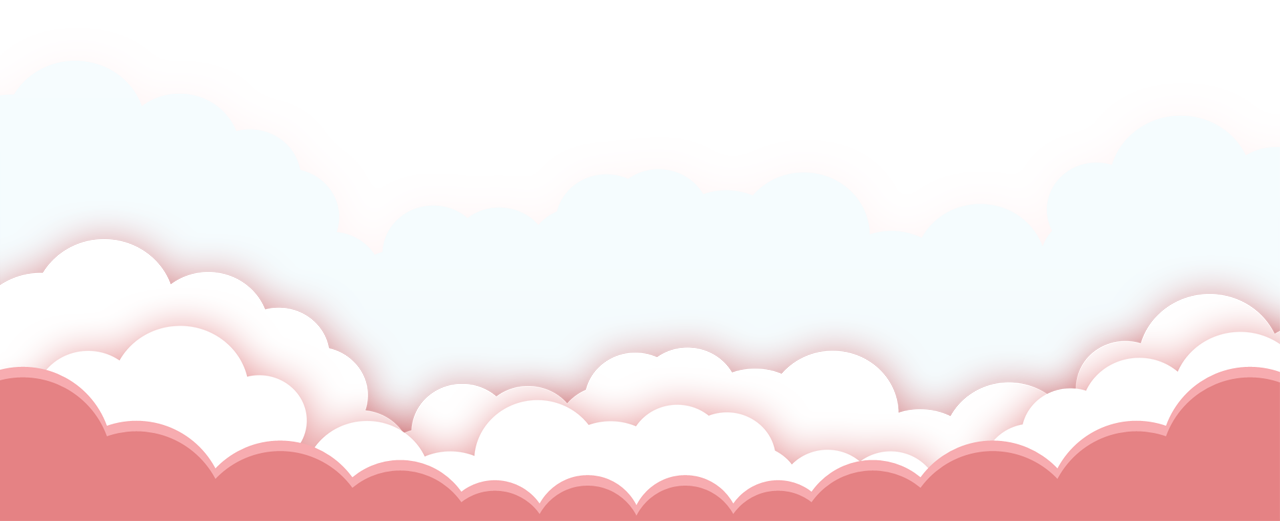 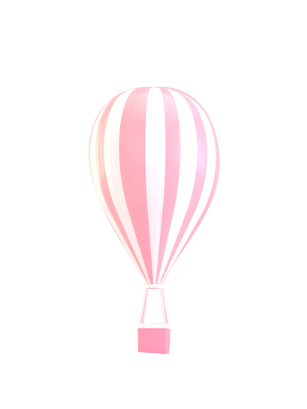 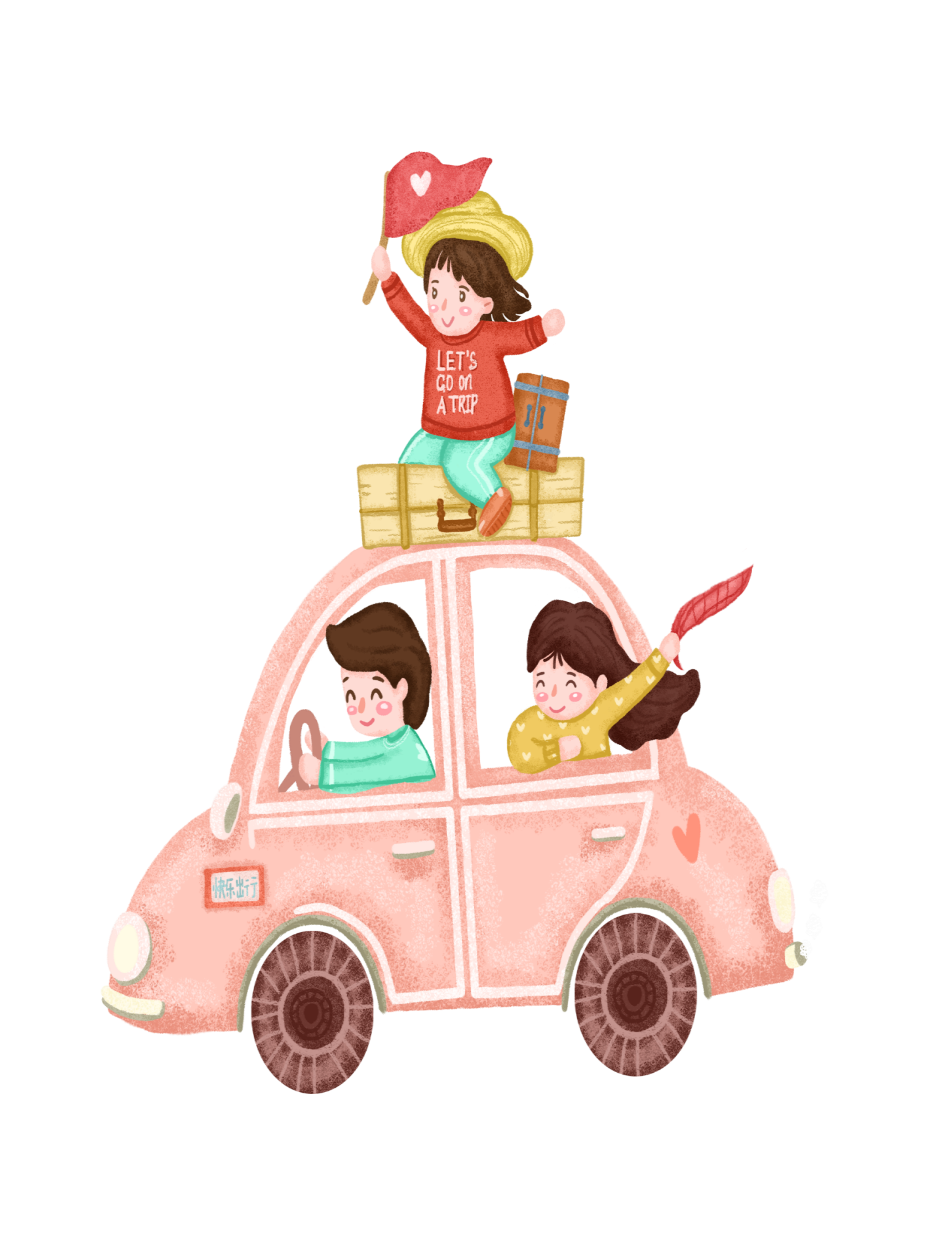 KHÁM PHÁ
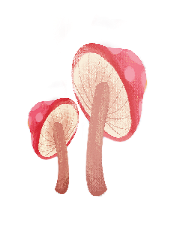 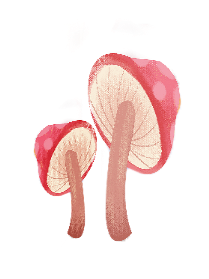 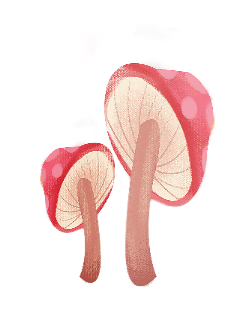 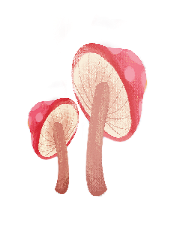 ?
24
?
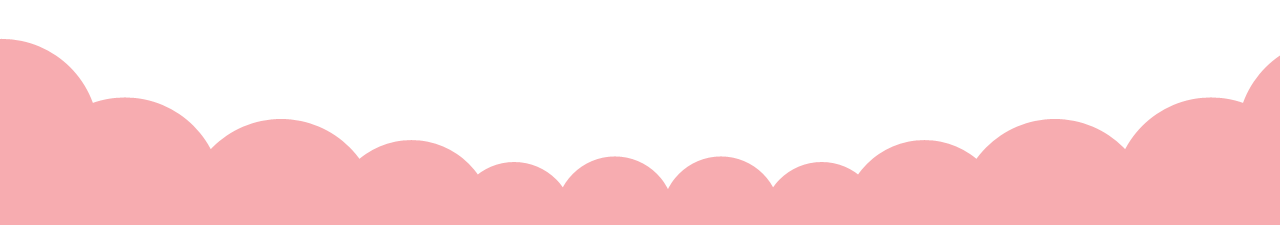 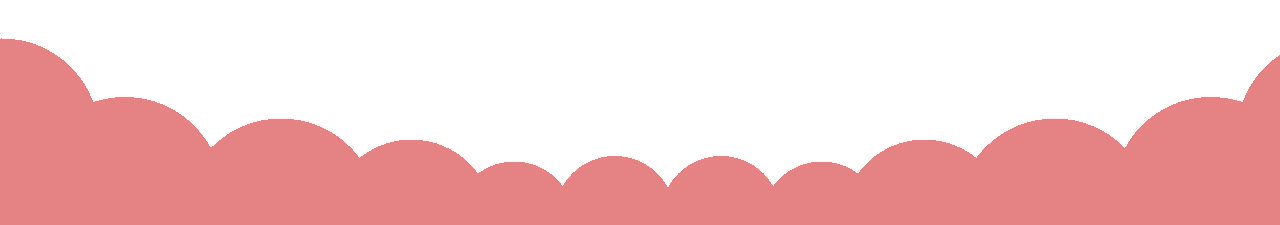 KHÁM PHÁ
Tỉ số
Hiệu
Bài toán 1.
24.
của hai số là
của hai số đó là
Tìm hai số đó.
TÓM TẮT
Ta có sơ đồ:
Số bé :
Số lớn:
Bài giải
Ta có sơ đồ:
?
Số bé :
24
Vẽ sơ đồ
Số lớn:
?
Theo sơ đồ, hiệu số phần bằng nhau là:
5 – 3 = 2 (phần)
Tìm hiệu số phần bằng nhau
Số bé là:
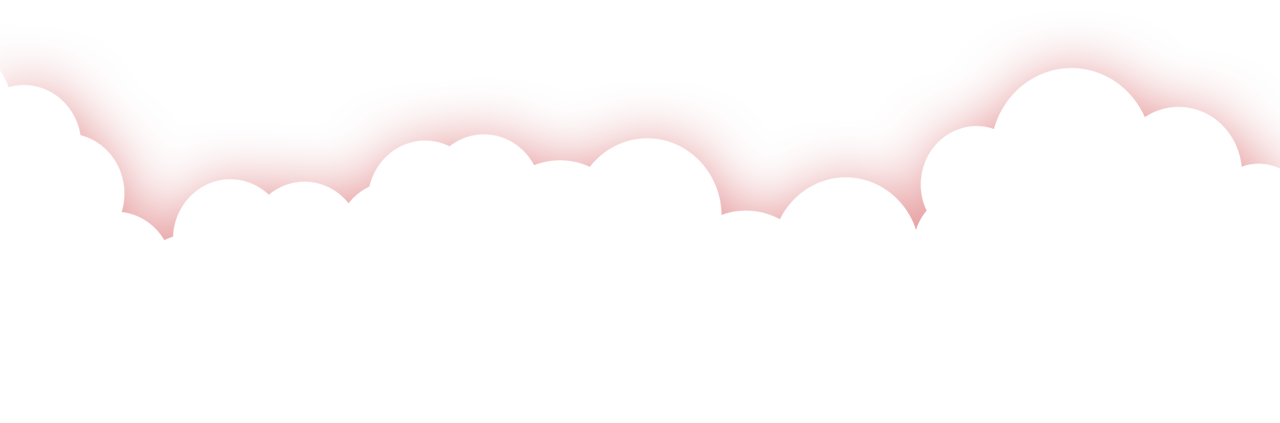 Tìm số bé ( hoặc tìm số lớn)
24 : 2 x 3 = 36
Số lớn là:
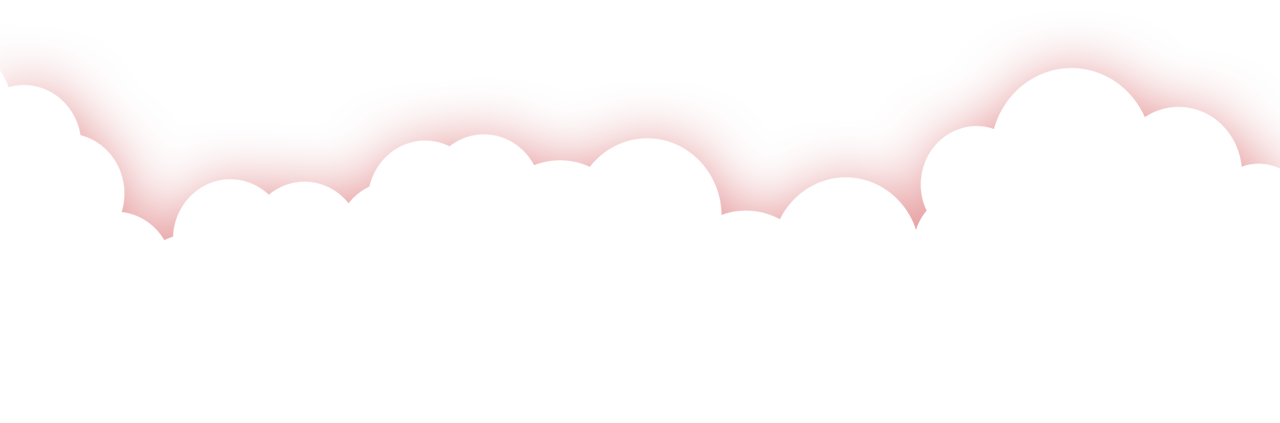 Tìm số lớn ( tìm số bé)
36 + 24 = 60
Đáp số: Số bé:36
              Số lớn: 60
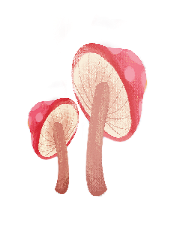 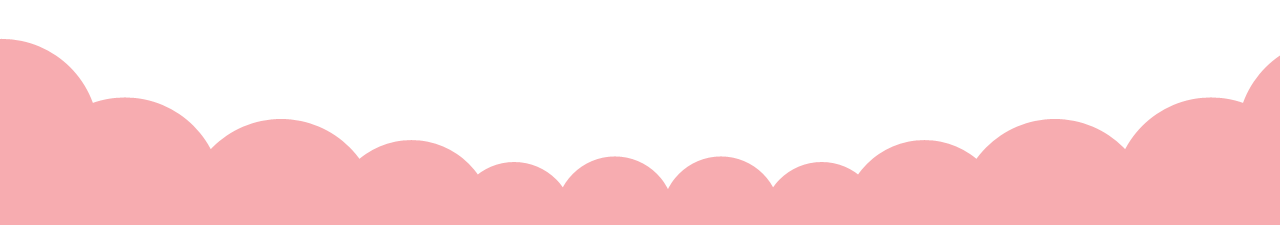 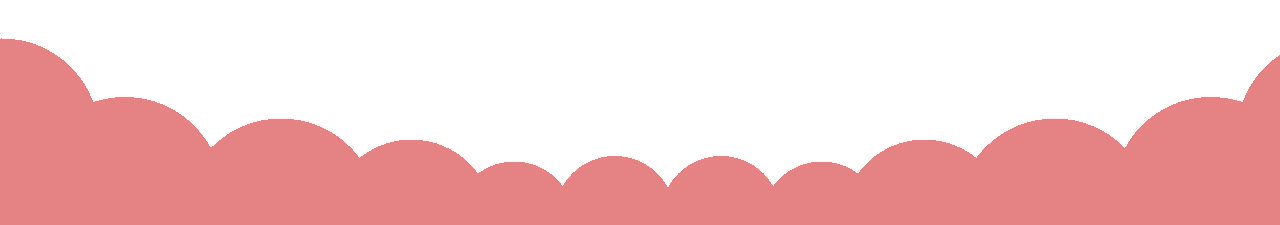 KHÁM PHÁ
Một hình chữ nhật
Bài toán 2.
có chiều dài hơn chiều rộng
12m.
chiều rộng của hình đó,
Tìm chiều dài,
biết rằng
TÓM TẮT
Ta có sơ đồ :
?
Chiều dài:
12m
Chiều rộng:
?
Bài giải
Ta có sơ đồ :
?
Chiều dài:
12m
Chiều rộng:
?
Theo sơ đồ, hiệu số phần bằng nhau là:  7 – 4 = 3 (phần)
Chiều dài hình chữ nhật là:                    12 : 3 x 7 = 28 (m)
Chiều rộng hình chữ nhật là:                    28 - 12 = 16 (m)
Đáp số: Chiều dài: 28 m            Chiều rộng: 16 m.
Cách giải bài toán Tìm hai số khi biết hiệu và tỉ số của hai số đó:
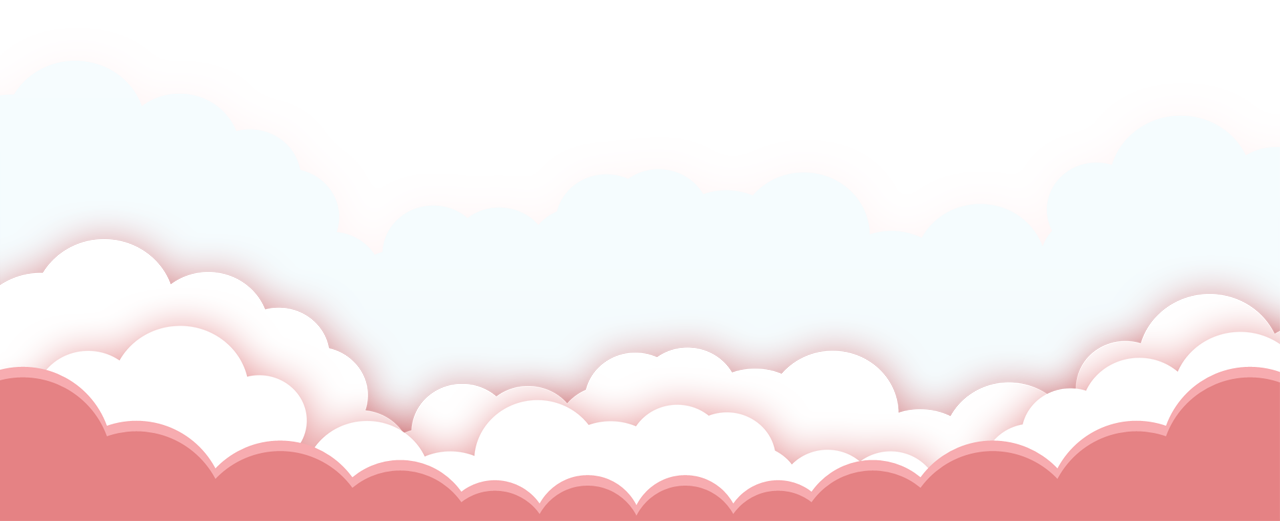 Bước 1
Vẽ sơ đồ (dựa vào tỉ số)
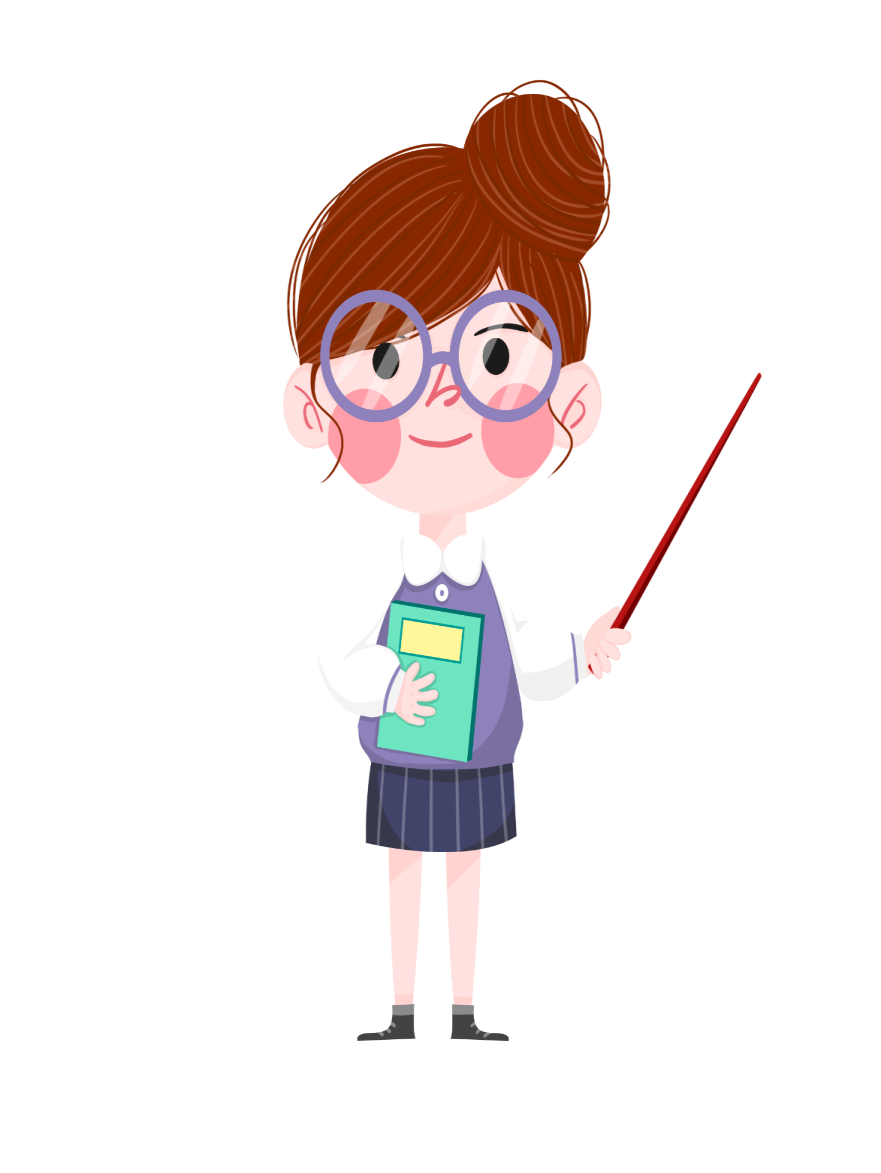 Bước 2
Tìm hiệu số phần bằng nhau.
Tìm số bé.
Bước 3
Tìm số lớn.
Bước 4
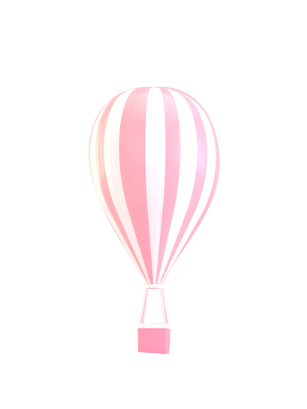 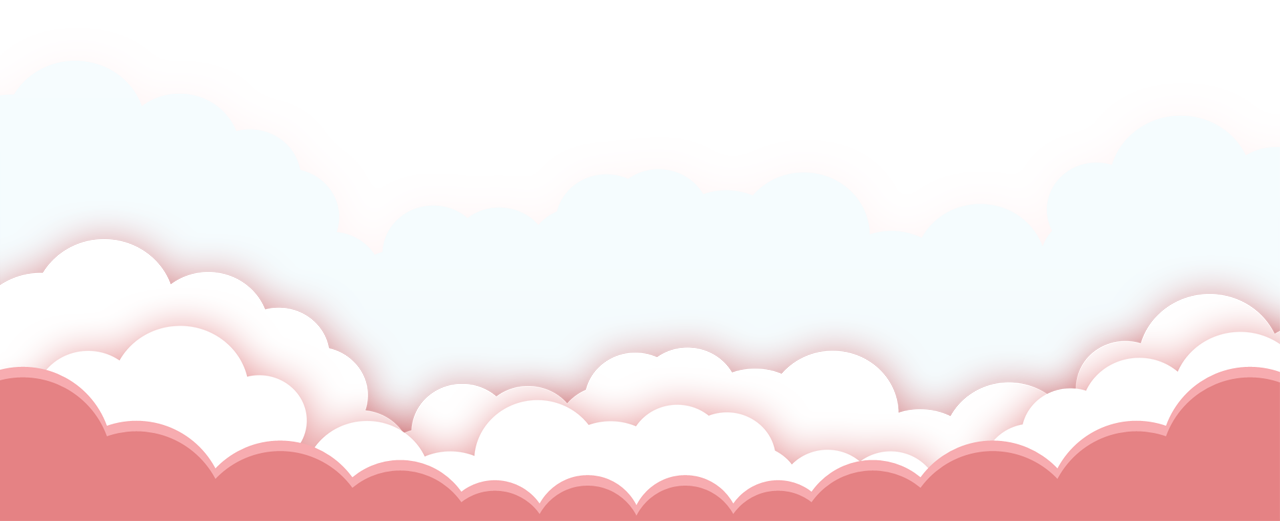 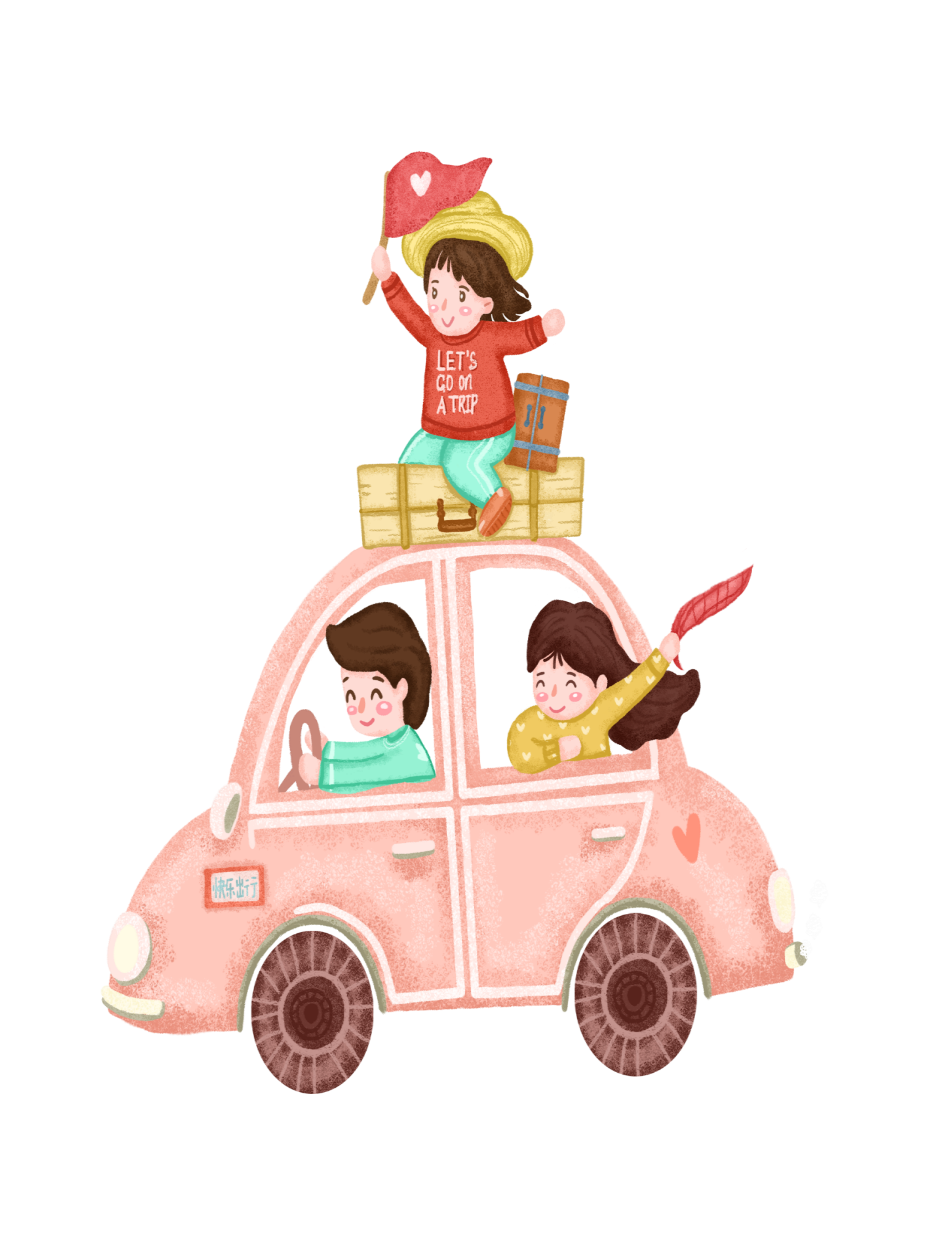 LUYỆN TẬP
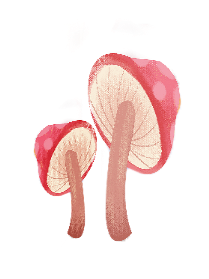 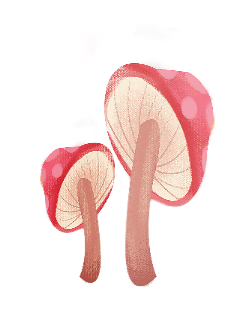 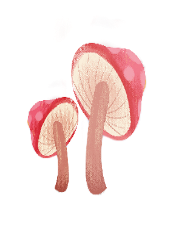 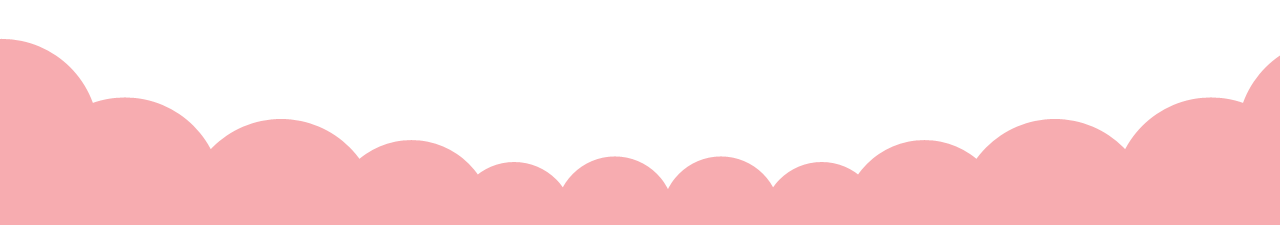 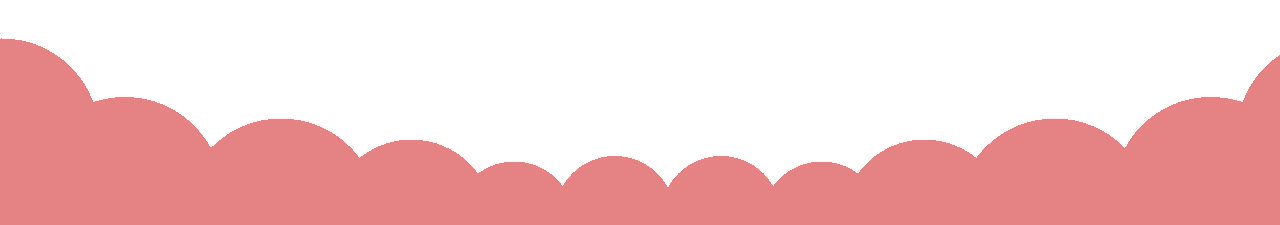 LUYỆN TẬP
Tỉ số
của hai số
Bài 1.
123.
Số thứ nhất kém số thứ hai
là
đó là
Tìm hai số đó.
Vẽ sơ đồ (dựa vào tỉ số)
Tìm hiệu số phần bằng nhau.
Tìm số bé.
Tìm số lớn.
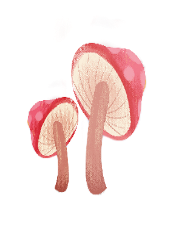 ?
123
?
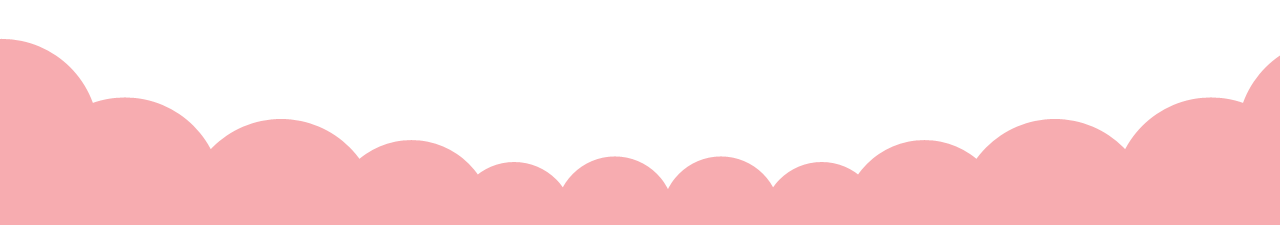 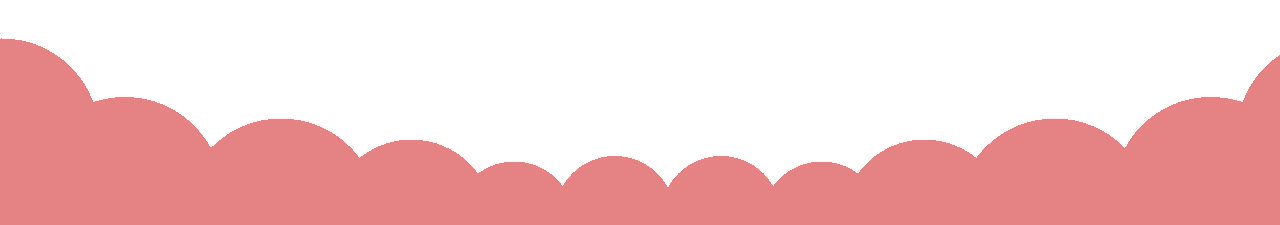 LUYỆN TẬP
Tỉ số
của hai số
Bài 1.
123.
Số thứ nhất kém số thứ hai
là
đó là
Tìm hai số đó.
Vẽ sơ đồ (dựa vào tỉ số)
Ta có sơ đồ:
Số thứ nhất :
Số thứ hai:
?
123
?
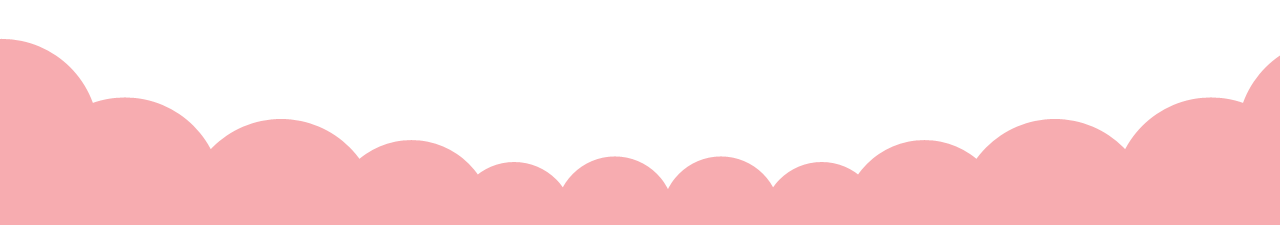 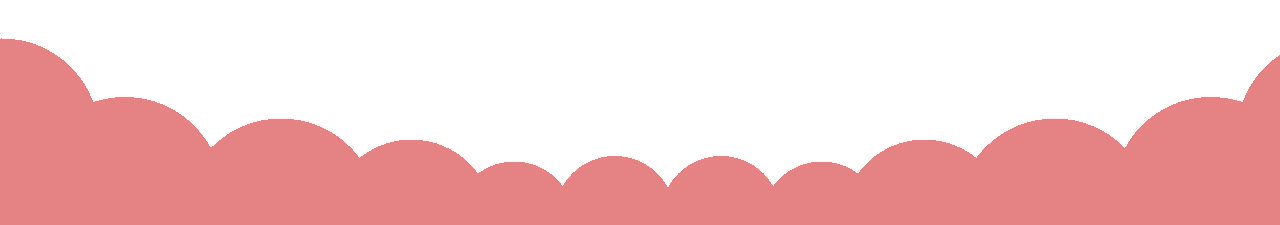 Bài giải
Ta có sơ đồ:
Số thứ nhất :
Số thứ hai:
Theo sơ đồ, hiệu số phần bằng nhau là:
5 – 2 = 3 (phần)
Số thứ nhất là:   123 : 3 x 2 = 82
Số thứ hai là:   82 + 123 = 205
Đáp số: Số thứ nhất: 82               Số thứ hai: 205
Bài 2:
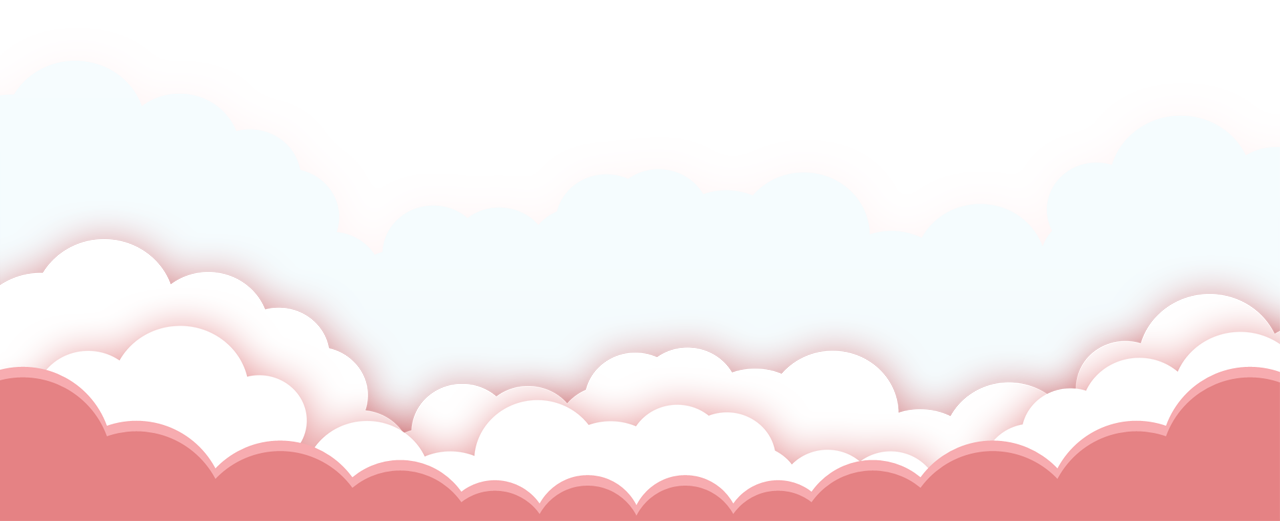 Tính tuổi của mỗi người .
Bài giải
Theo sơ đồ, hiệu số phần bằng nhau là:
Ta có sơ đồ:
? tuổi
7 – 2 = 5 (phần)
Tuổi con:
25 tuổi
Tuổi con là:
Tuổi mẹ:
25 : 5 x 2  = 10 (tuổi)
? tuổi
Tuổi mẹ là:
10 + 25  = 35 (tuổi)
Đáp số : Tuổi con : 10 tuổi
Tuổi mẹ  :  35 tuổi
?
?
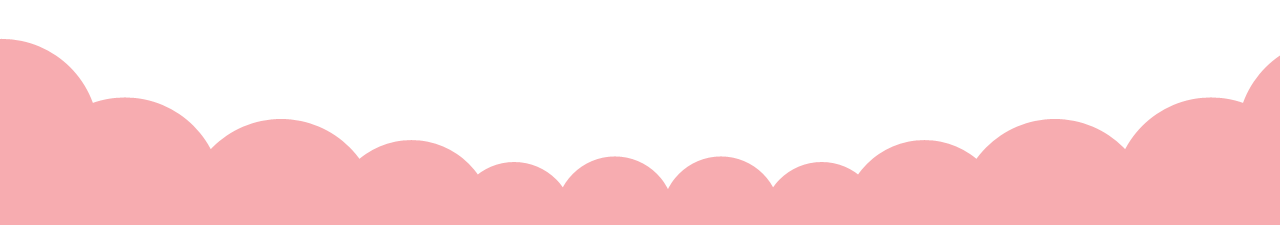 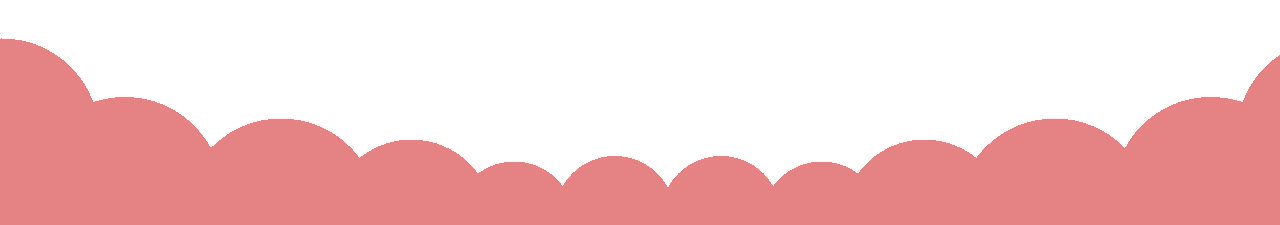 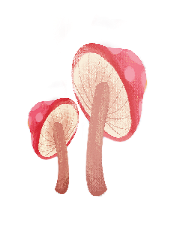 Bài giải
Ta có sơ đồ:
Số bé là:
Số bé nhất có ba chữ số?
Số bé:
100
100 : 4 x 5  = 125
Số lớn
Số lớn là:
125 + 100  = 225
Theo sơ đồ, hiệu số phần bằng nhau là:
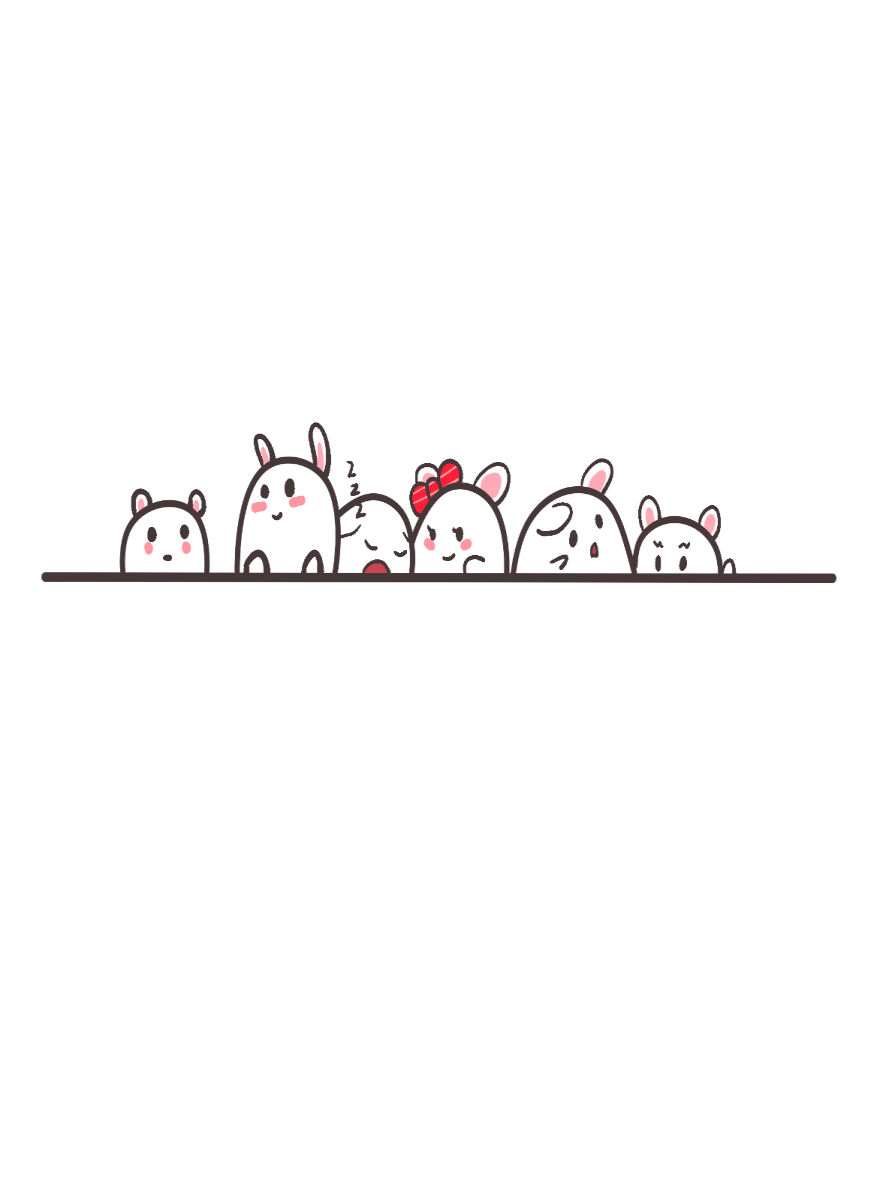 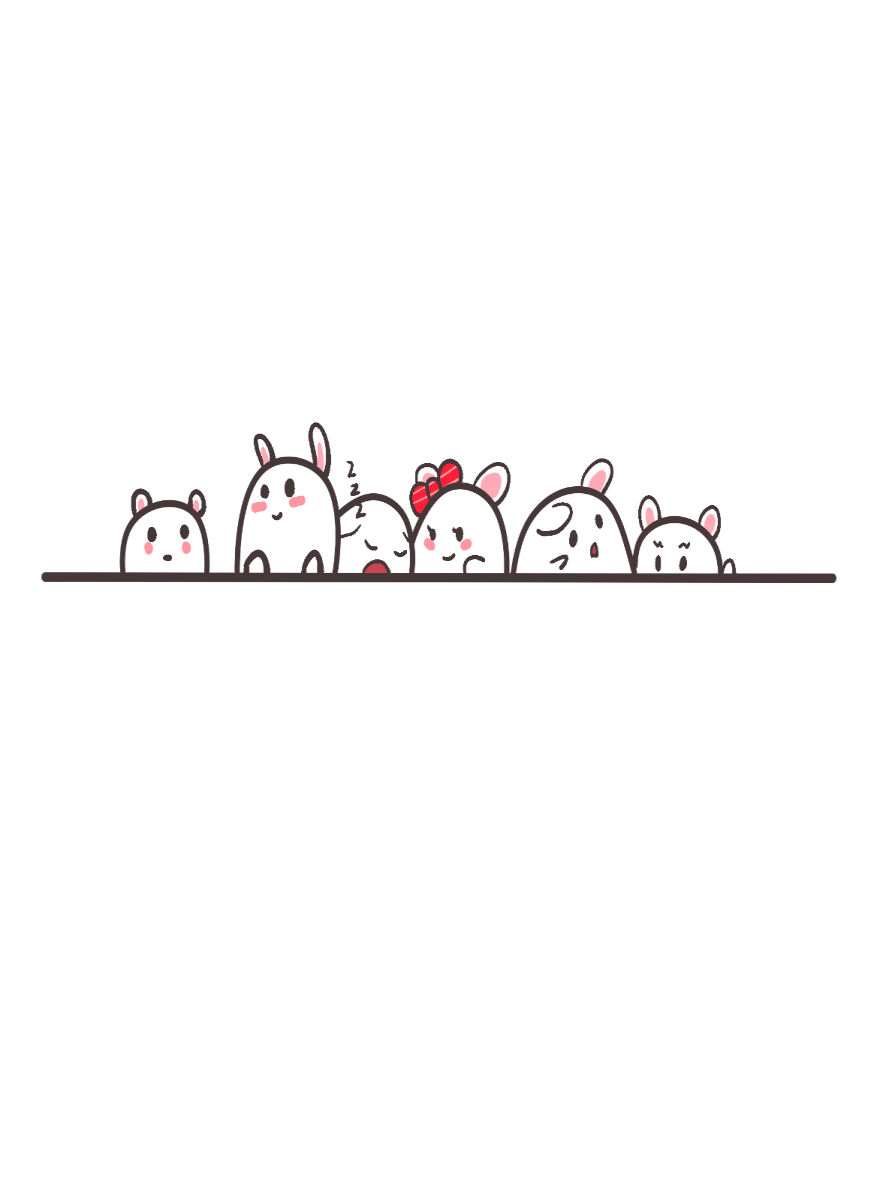 Đáp số : Số bé:125
9 – 5 = 4 (phần)
Số lớn:225
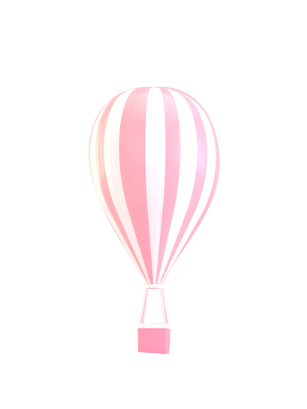 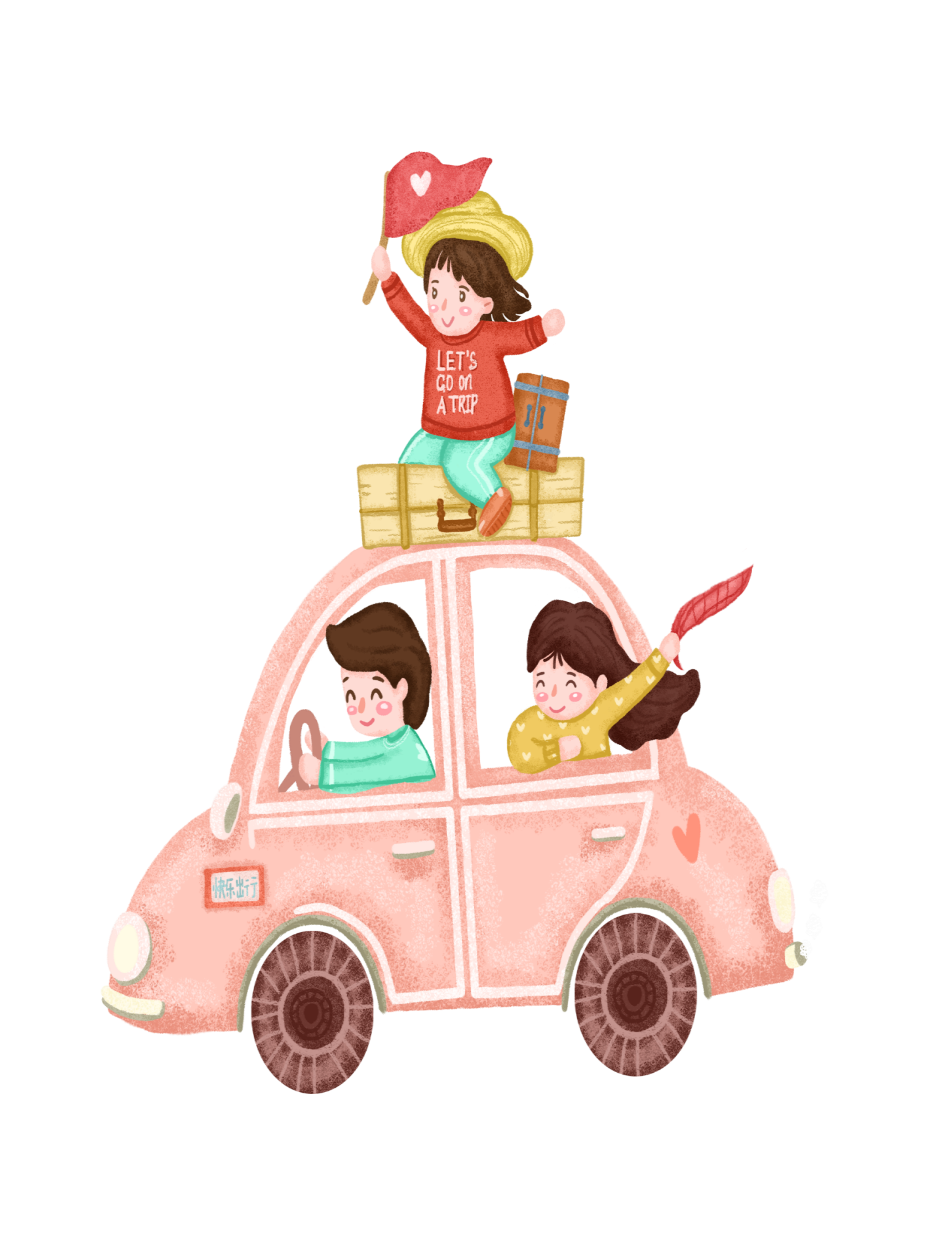 Ai nhanh nhất
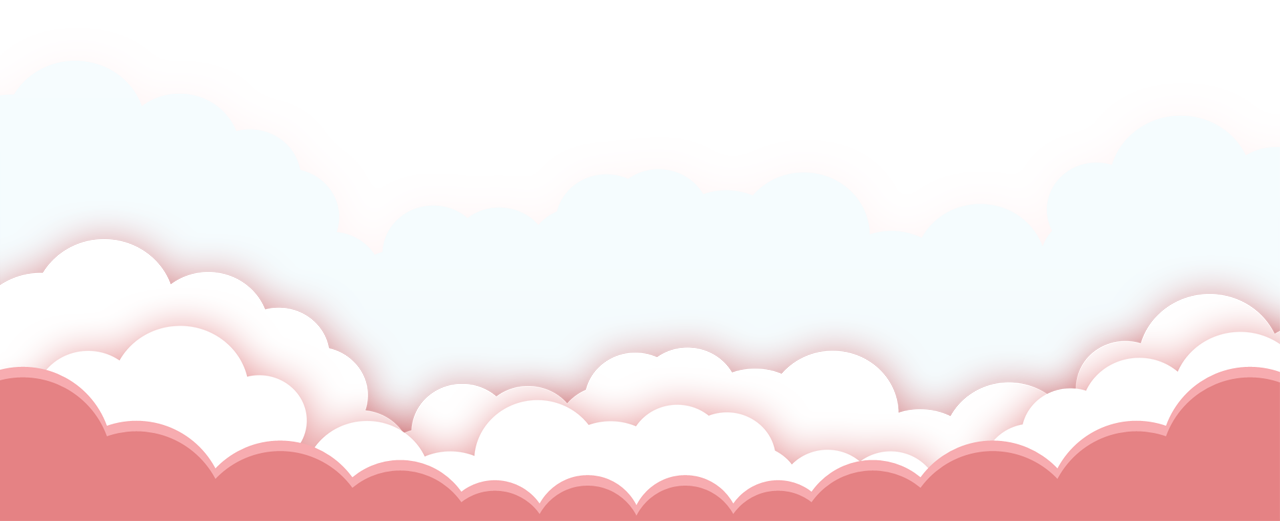 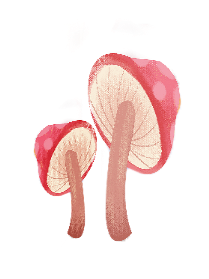 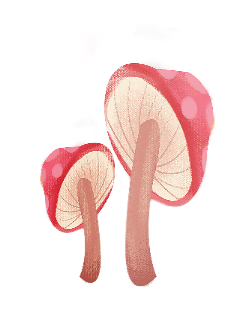 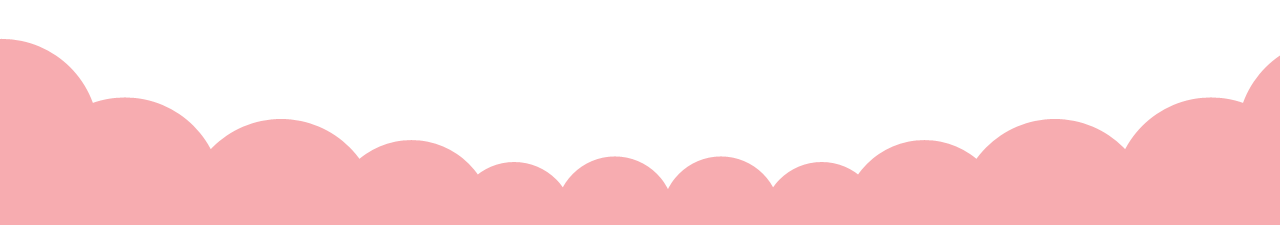 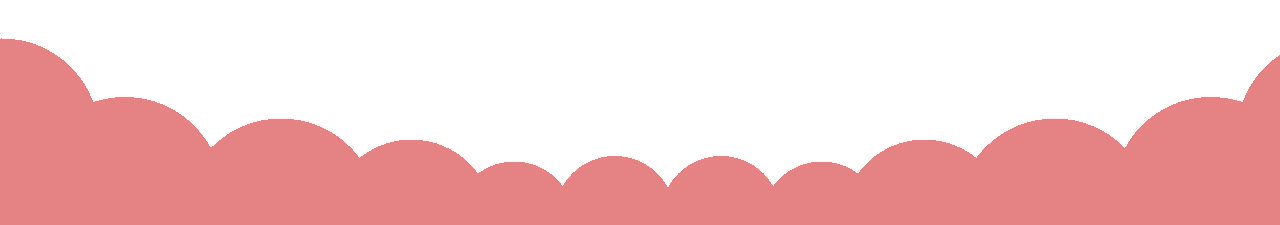 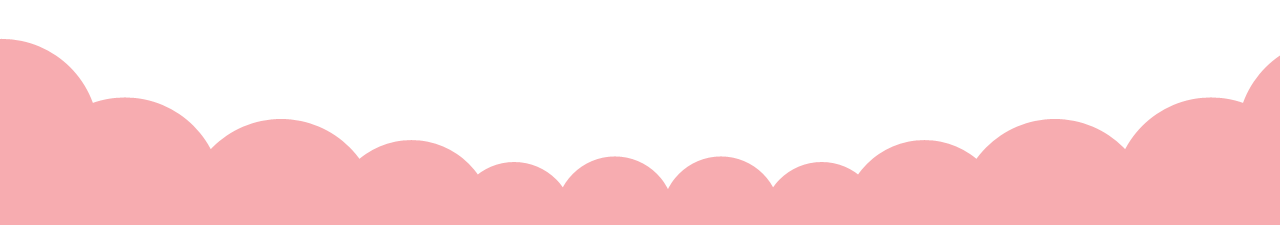 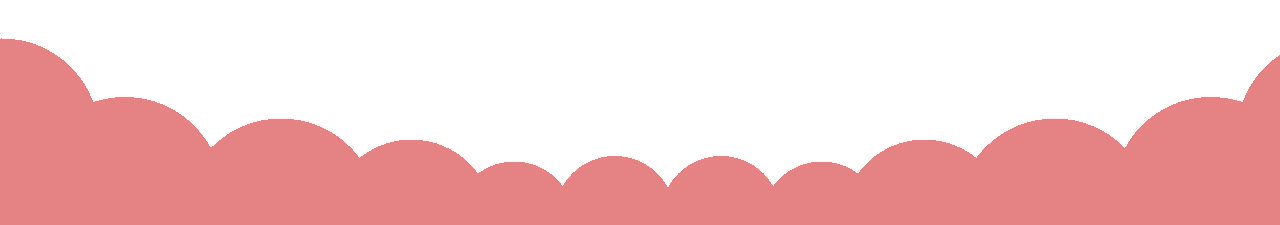 A. 10 và 5
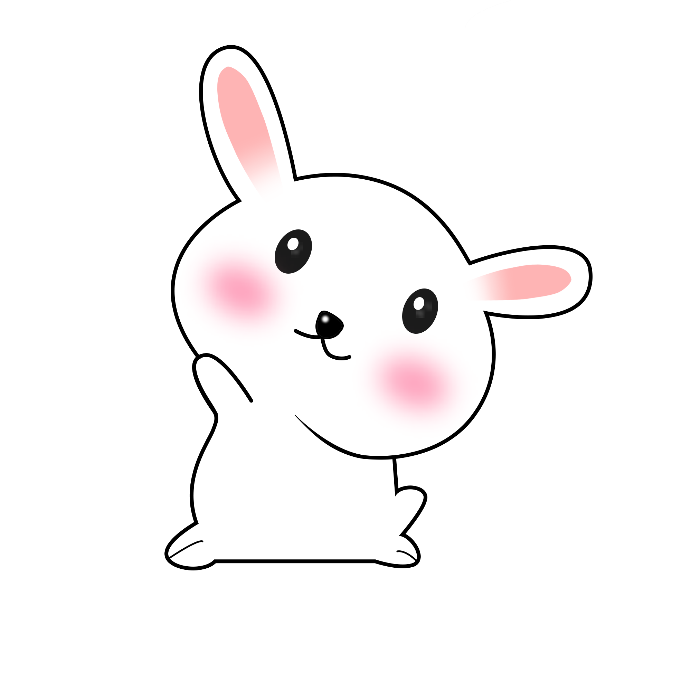 B. 15 và 10
C. 15 và 5
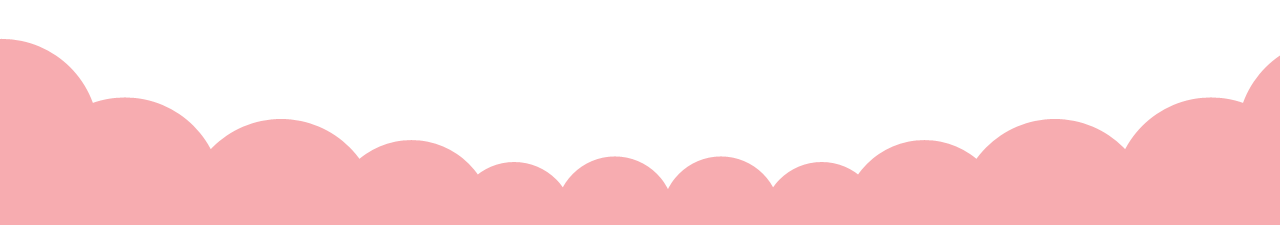 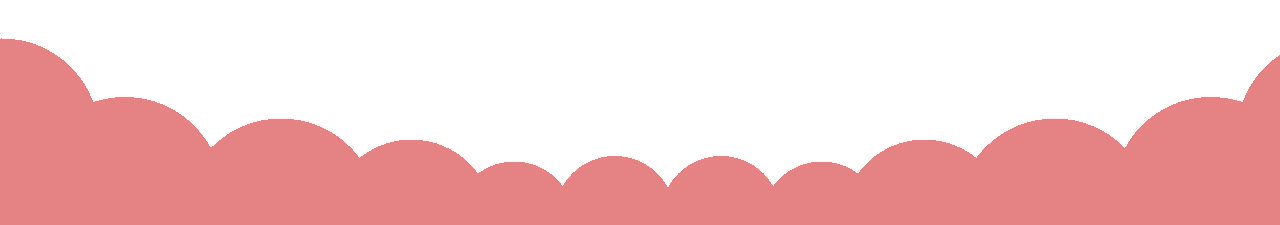 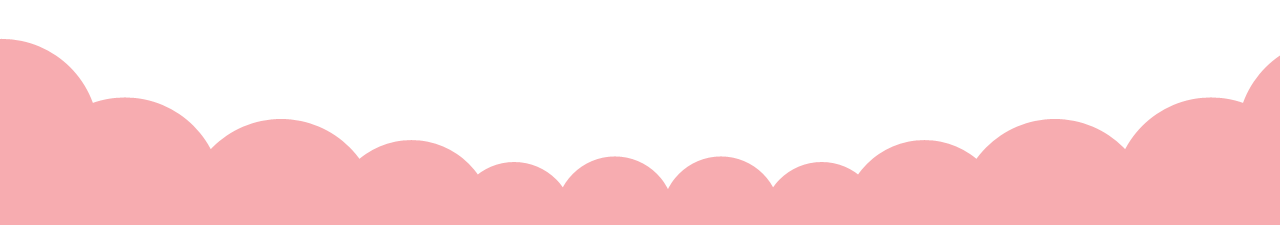 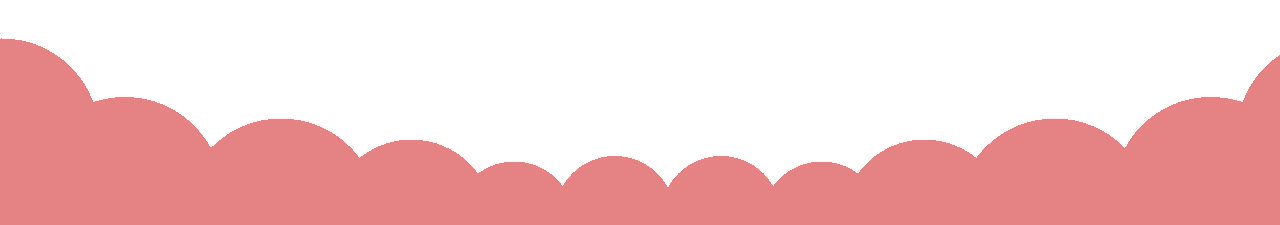 A. 10 tuổi
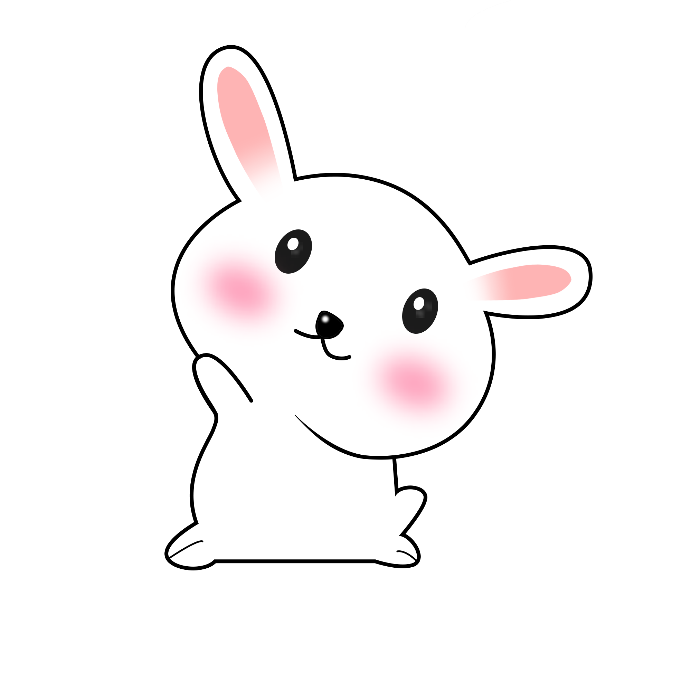 B. 15 tuổi
C. 20 tuổi
Khi giải bài toán Tìm hai số khi biết hiệu và tỉ số của hai số đó, ta làm những bước nào?
Bước 1: Vẽ sơ đồ.
Bước 2: Tìm hiệu số phần bằng nhau.
Bước 3: Tìm số bé.
Bước 4: Tìm số lớn.
Lưu ý: Có thể tìm số lớn trước số bé.
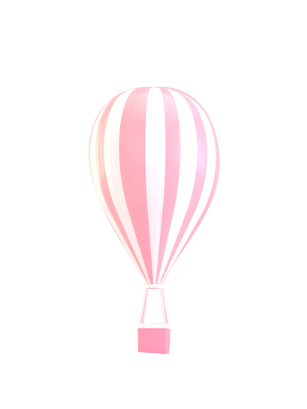 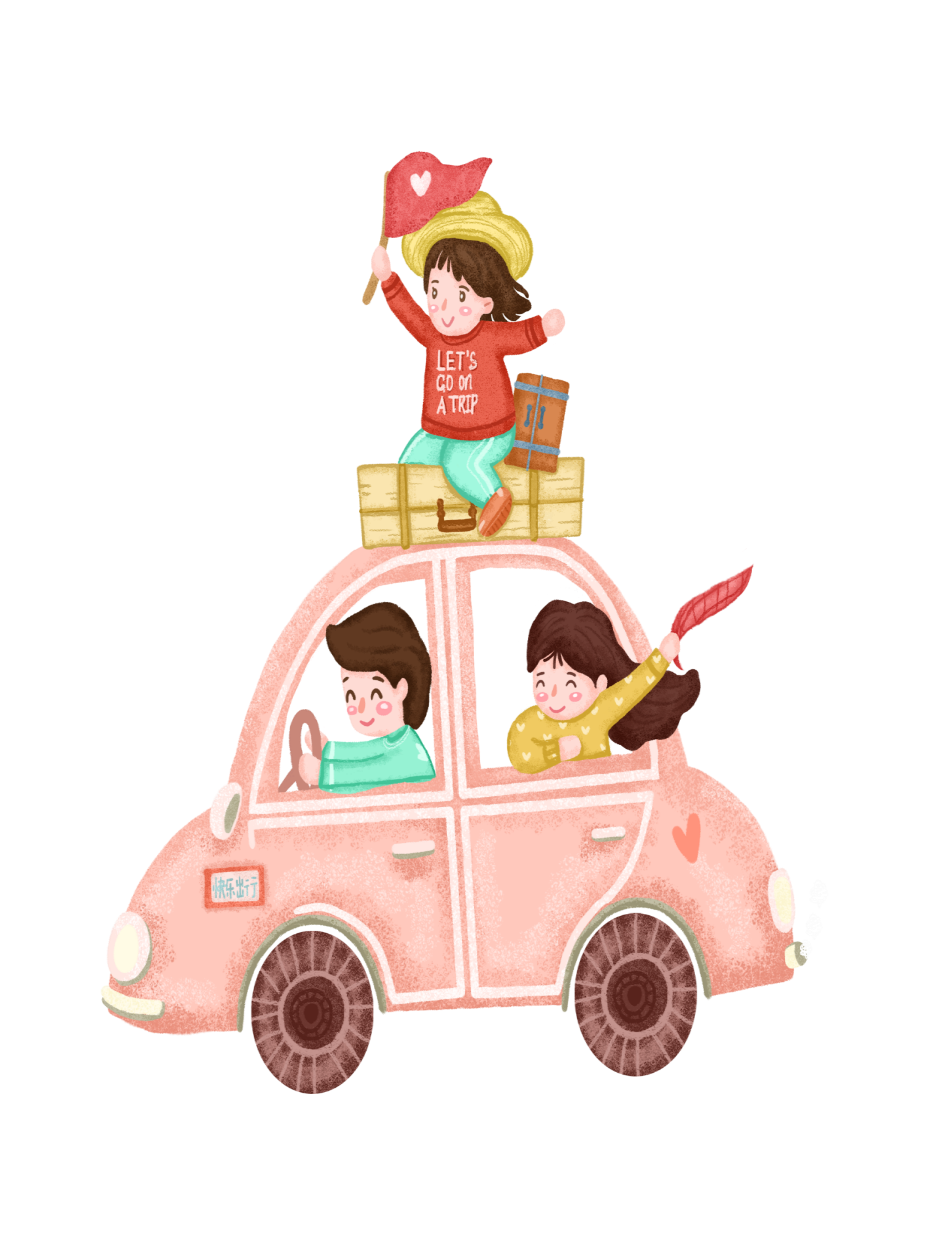 DẶN DÒ
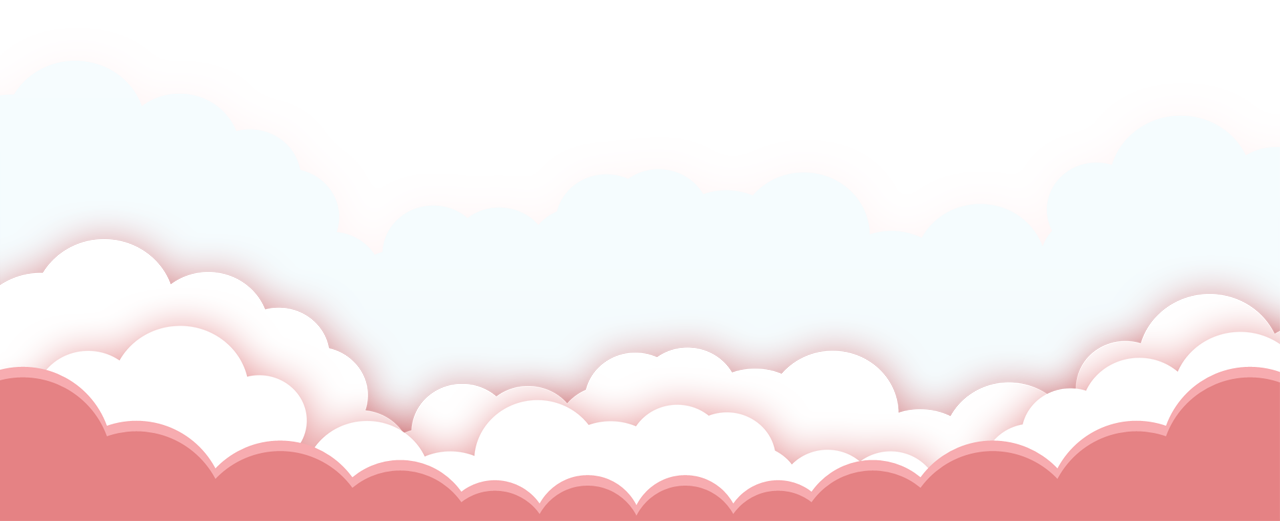 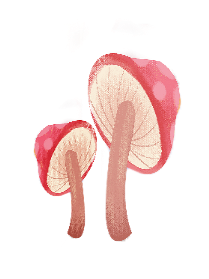 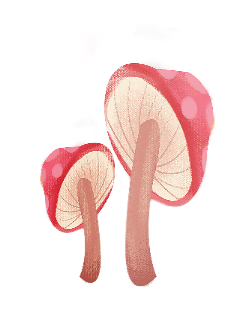 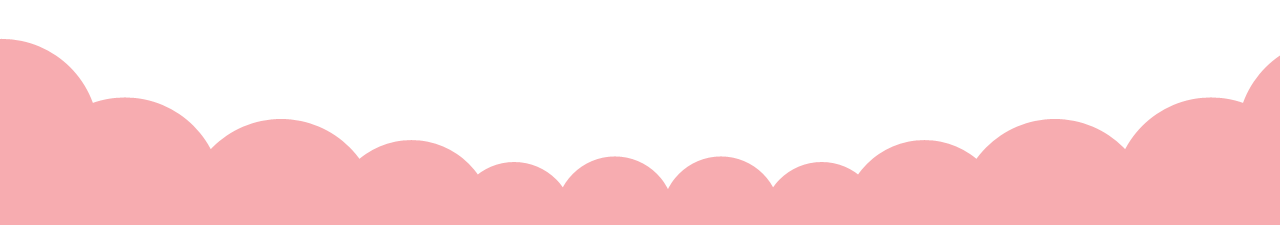 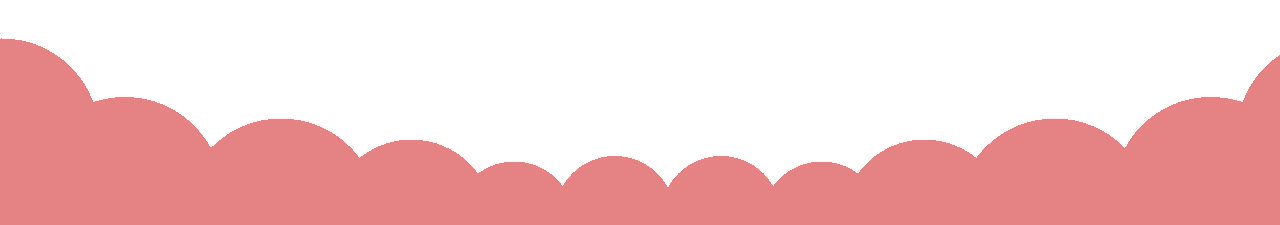 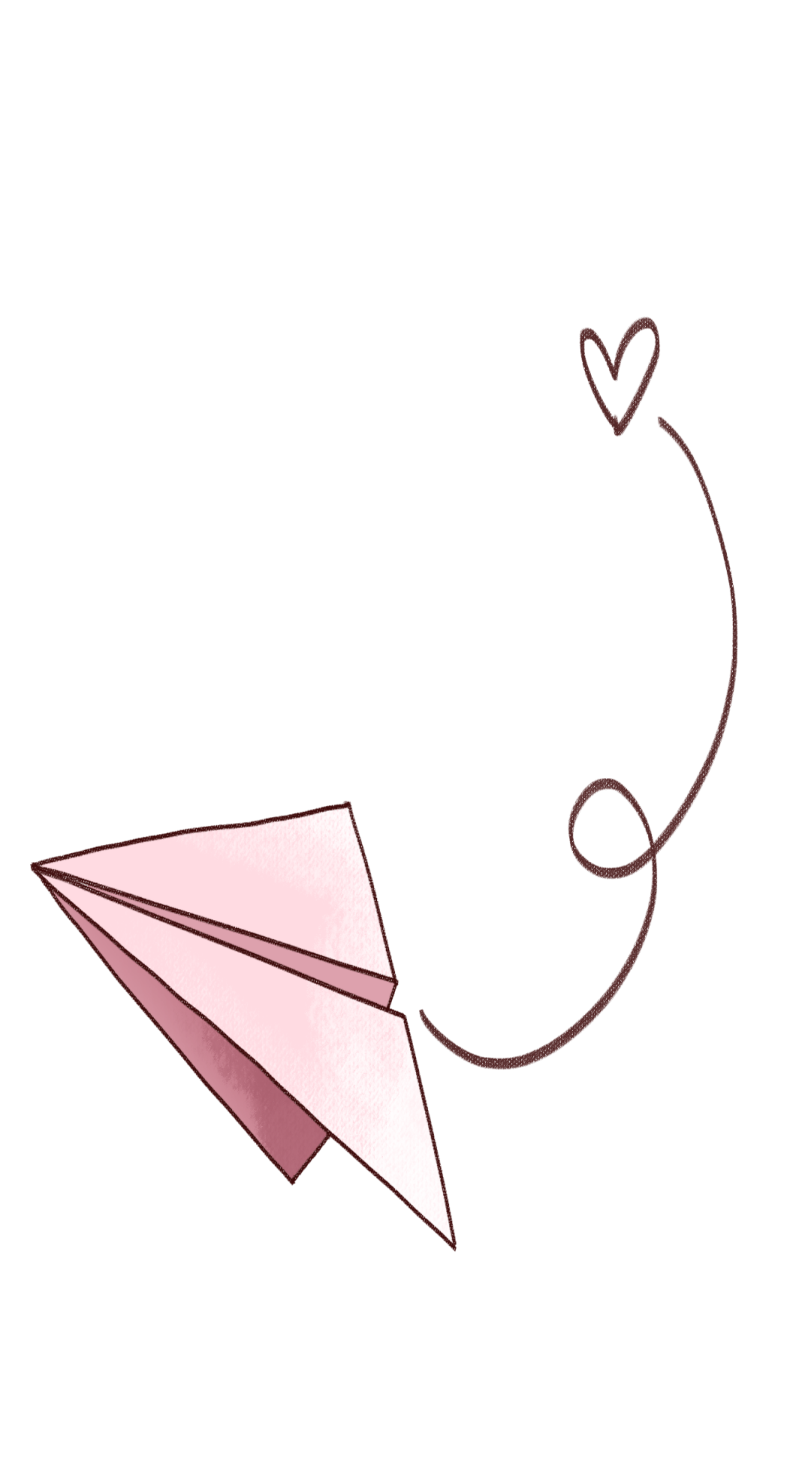 DẶN DÒ
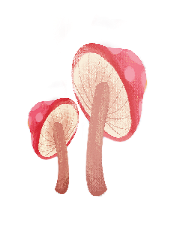 Hoàn thành 
bài tập
Chuẩn bị
 bài sau
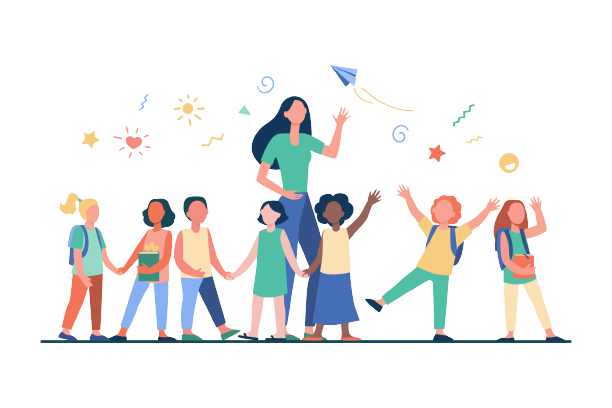 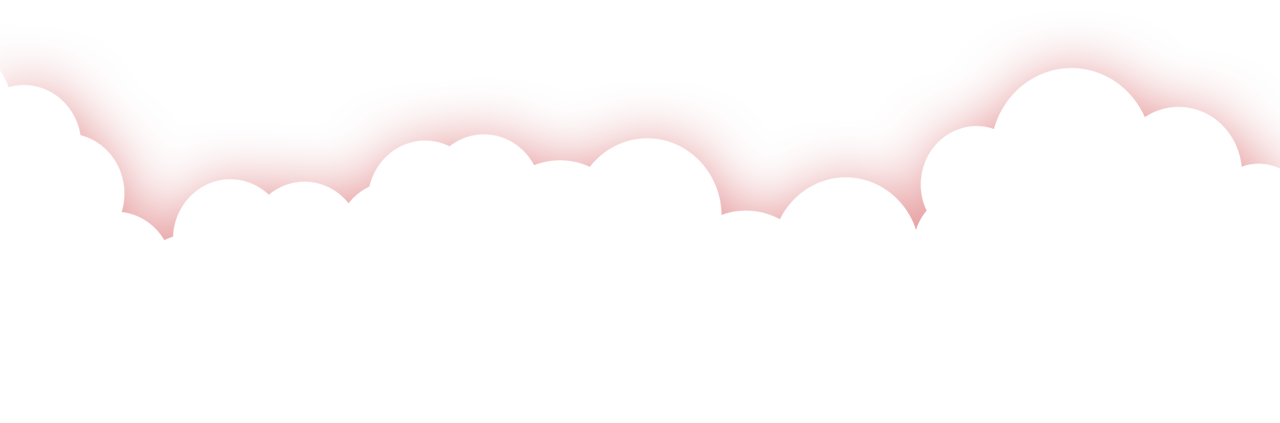 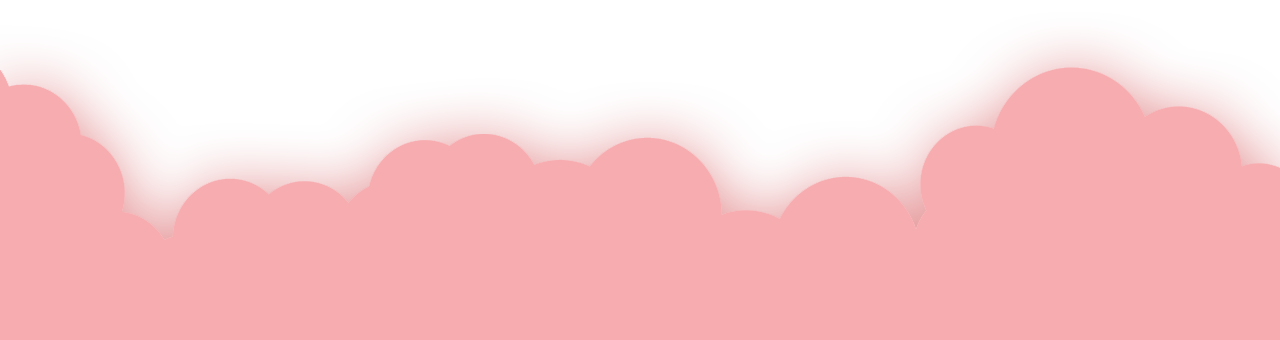 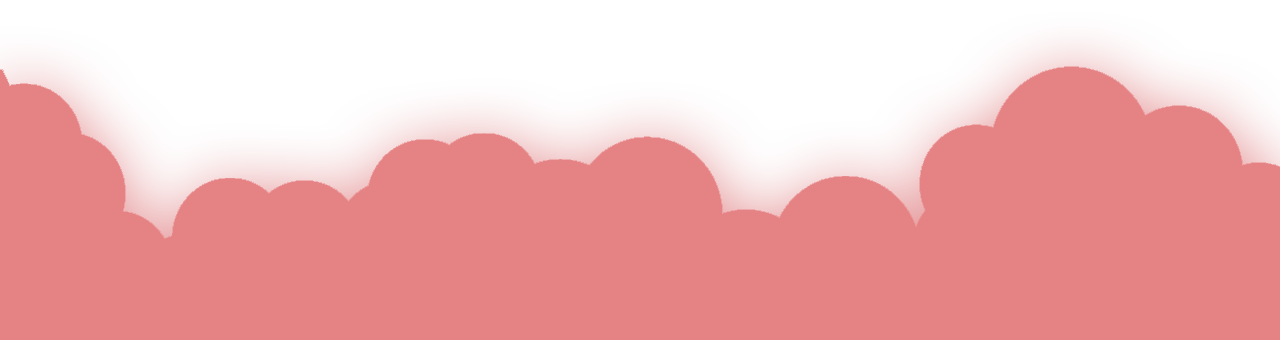 CHÚC CÁC EM HỌC TỐT!